Föräldramöte
BAIK/ALVIK P 11/12
Säsong: 2024-2025
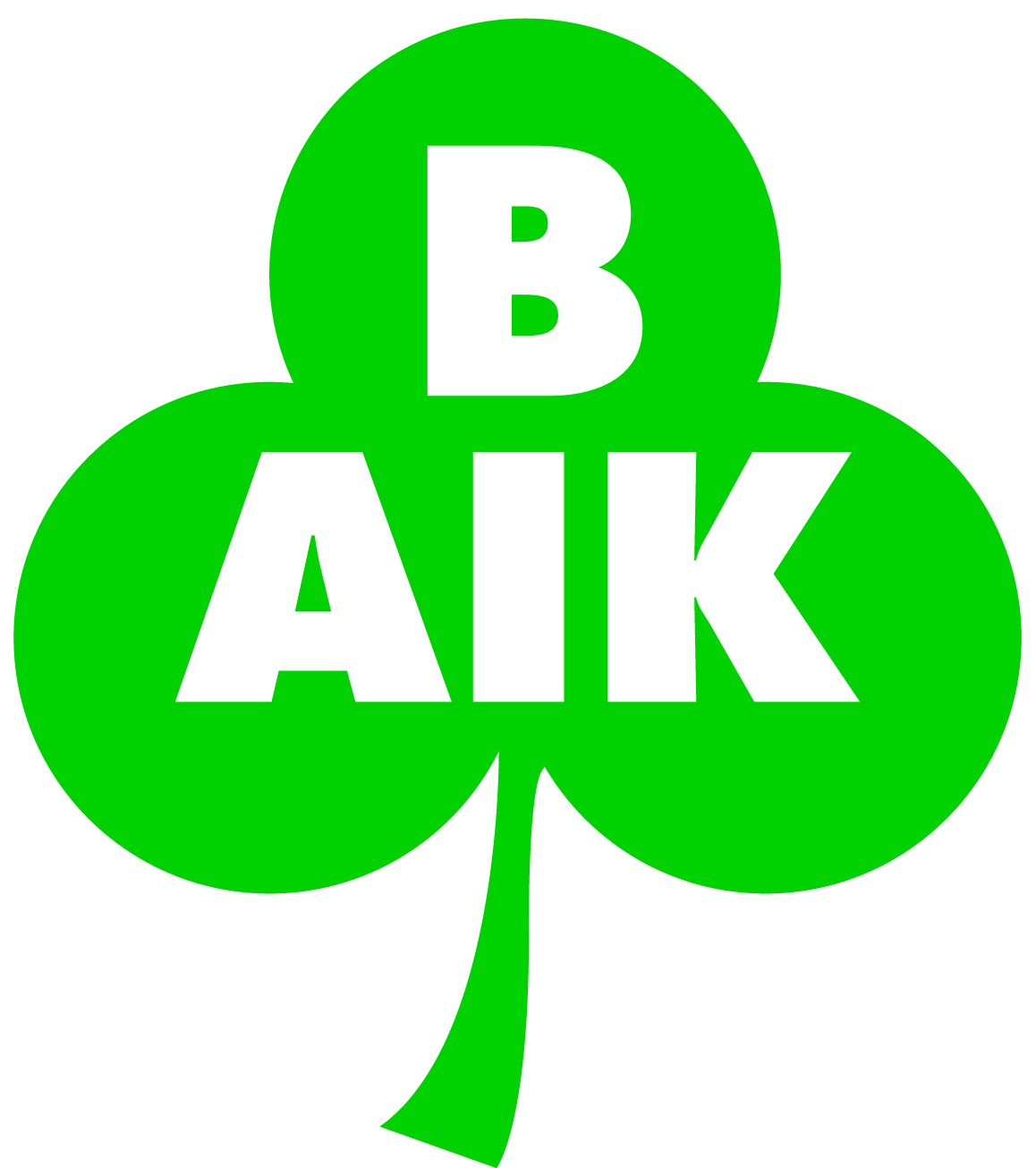 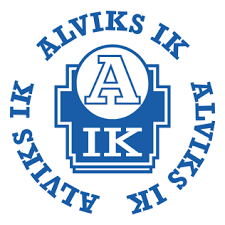 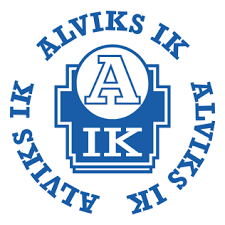 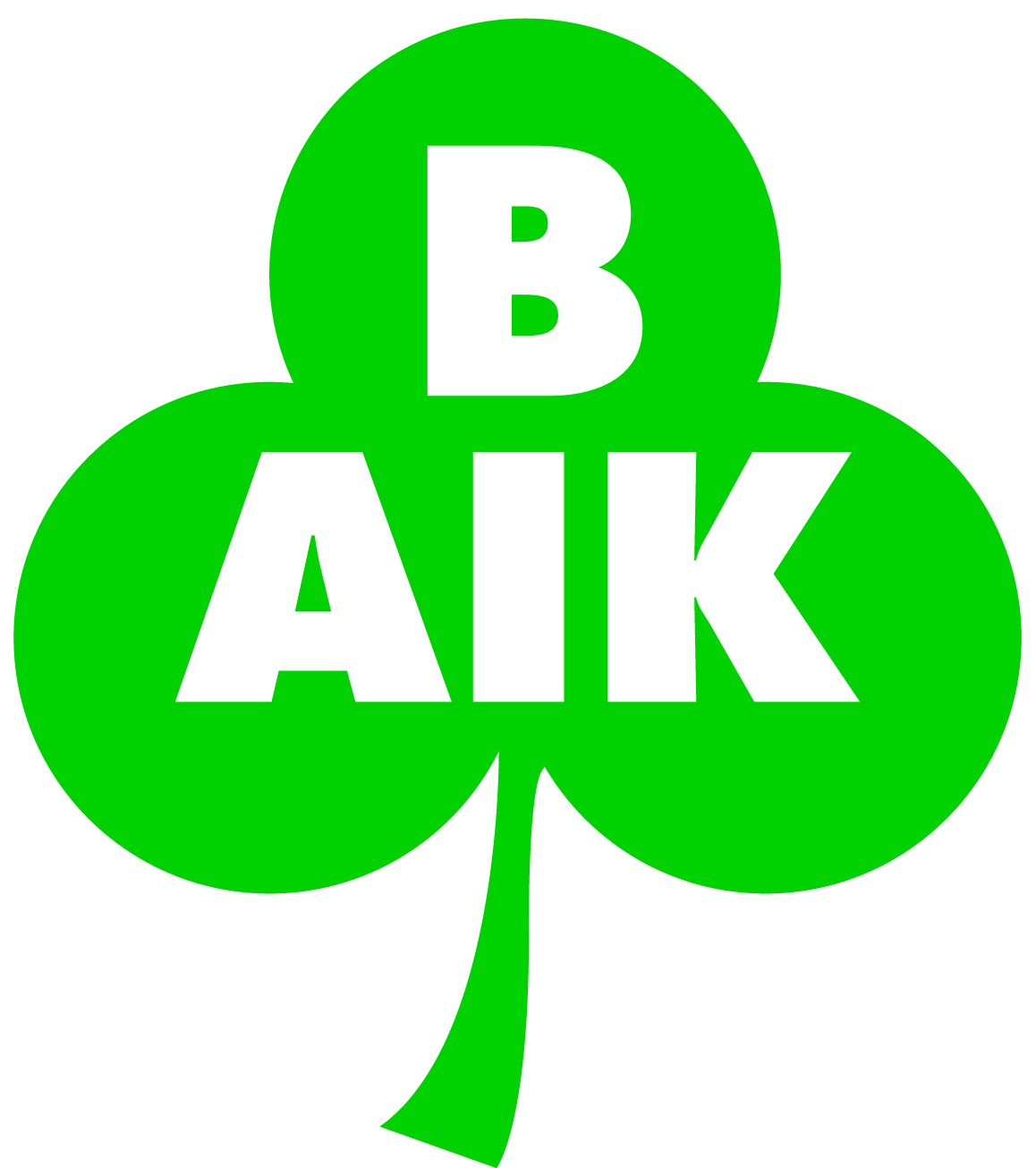 Agenda
Presentation av tränare och ledare
Presentation av er föräldrar 
Presentation av laget och sammanställning enkät
Säsongsplanering
Träningar, serie, regler, utrustning m.m.
Ekonomi 
Avgifter, sponsring, försäljning
Övriga frågor
Tränare och ledare
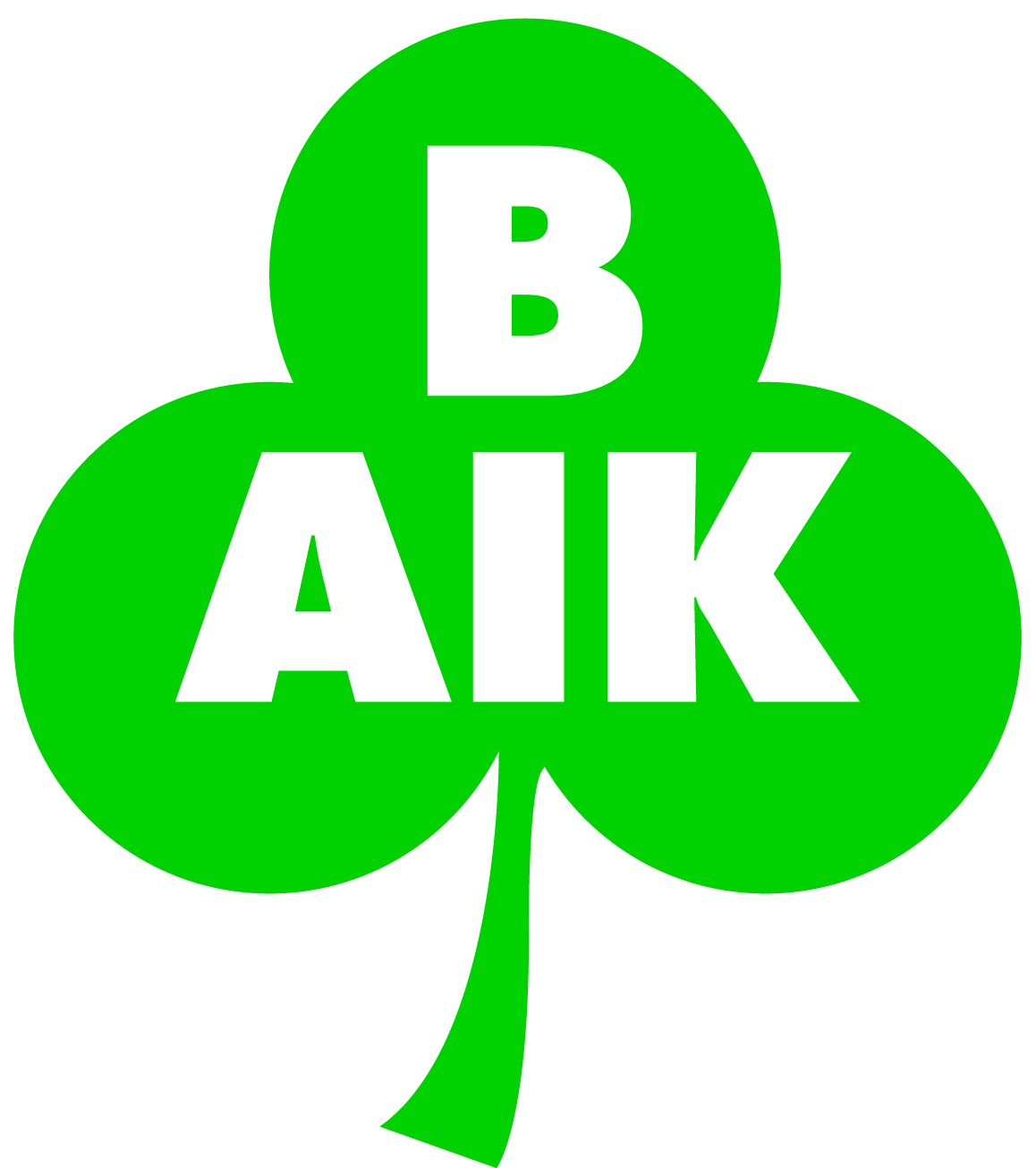 Tränare: Anders Lundberg, mobil: 070-3563705
Tränare: Mikael Karlsson, mobil: 070-2037843
Lagledare: Kristina Karlsson, mobil: 070-2448158
Lagledare: Elin Ellingsson, mobil: 070-3316767
Kassör: Stina Pettersson, mobil 070-547 70 27

Övriga kontaktuppgifter
Kansliet 0920-17850 eller kanliset@baik.nu
Innebandysektionens ordförande Stina Pettersson, mobil 070-547 70 27, e-post stina.j.pettersson@gmail.com
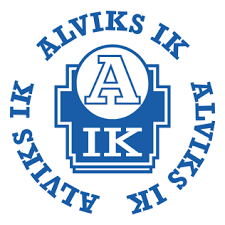 [Speaker Notes: Vad har tränarna för bakgrund, någon formell utbildning?]
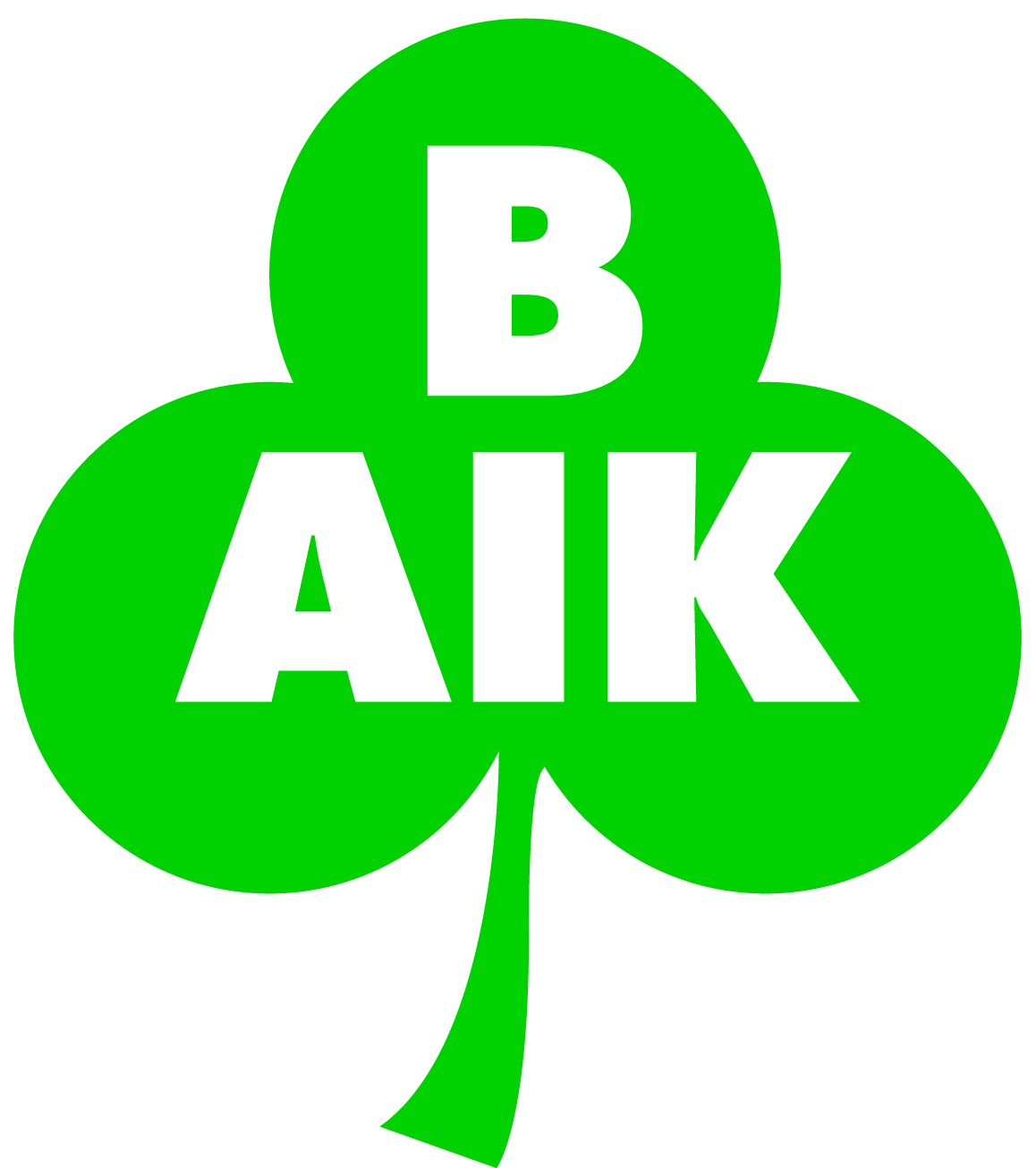 Presentation av föräldrar
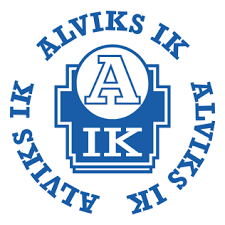 Namn, barnets namn samt egna erfarenheter av innebandy
[Speaker Notes: Vad har tränarna för bakgrund, någon formell utbildning?]
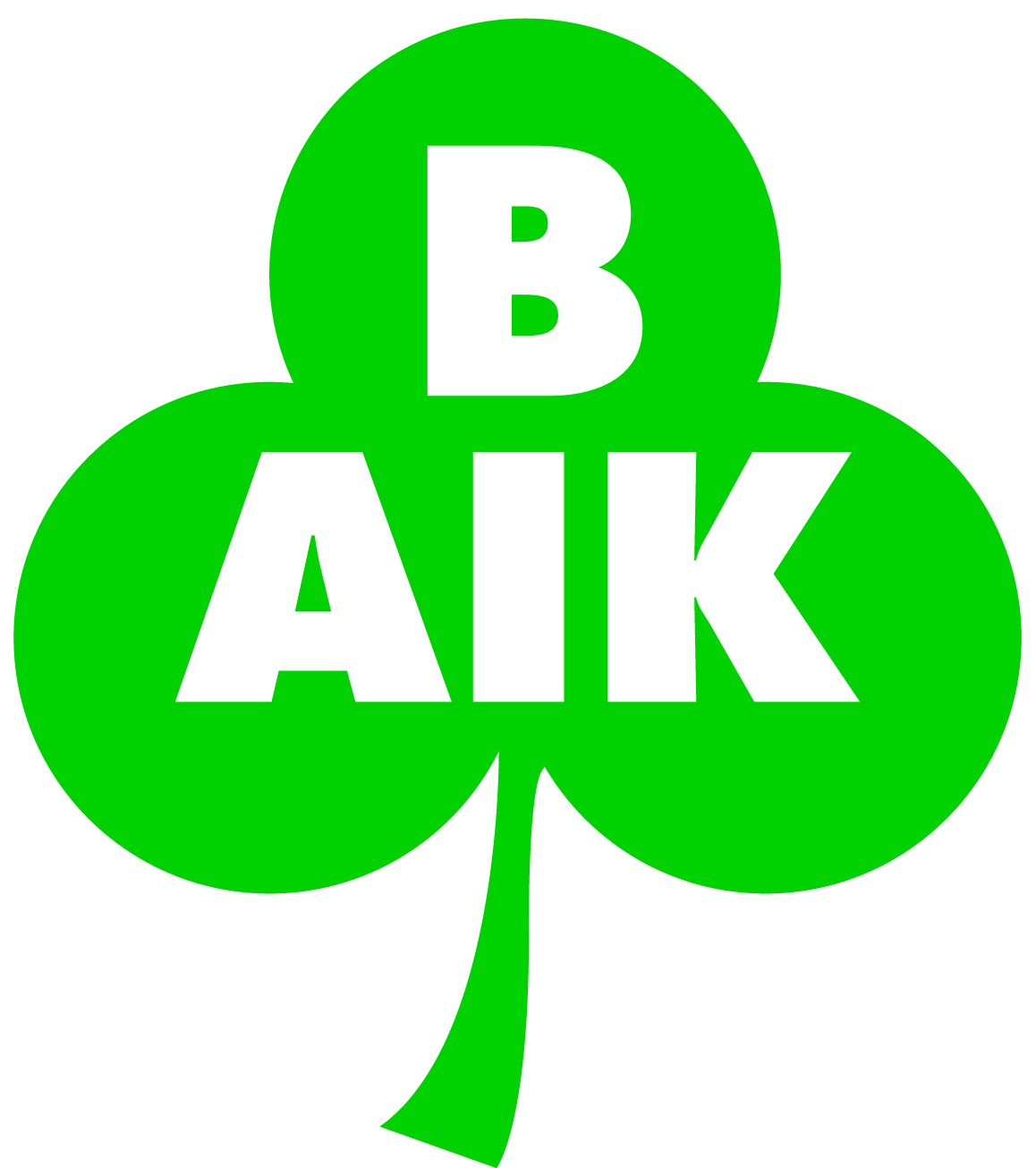 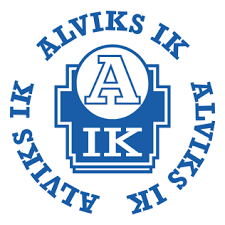 Presentation av laget
16 registrerade spelare
Några nya som provspelar

Nivåbaserad idrott
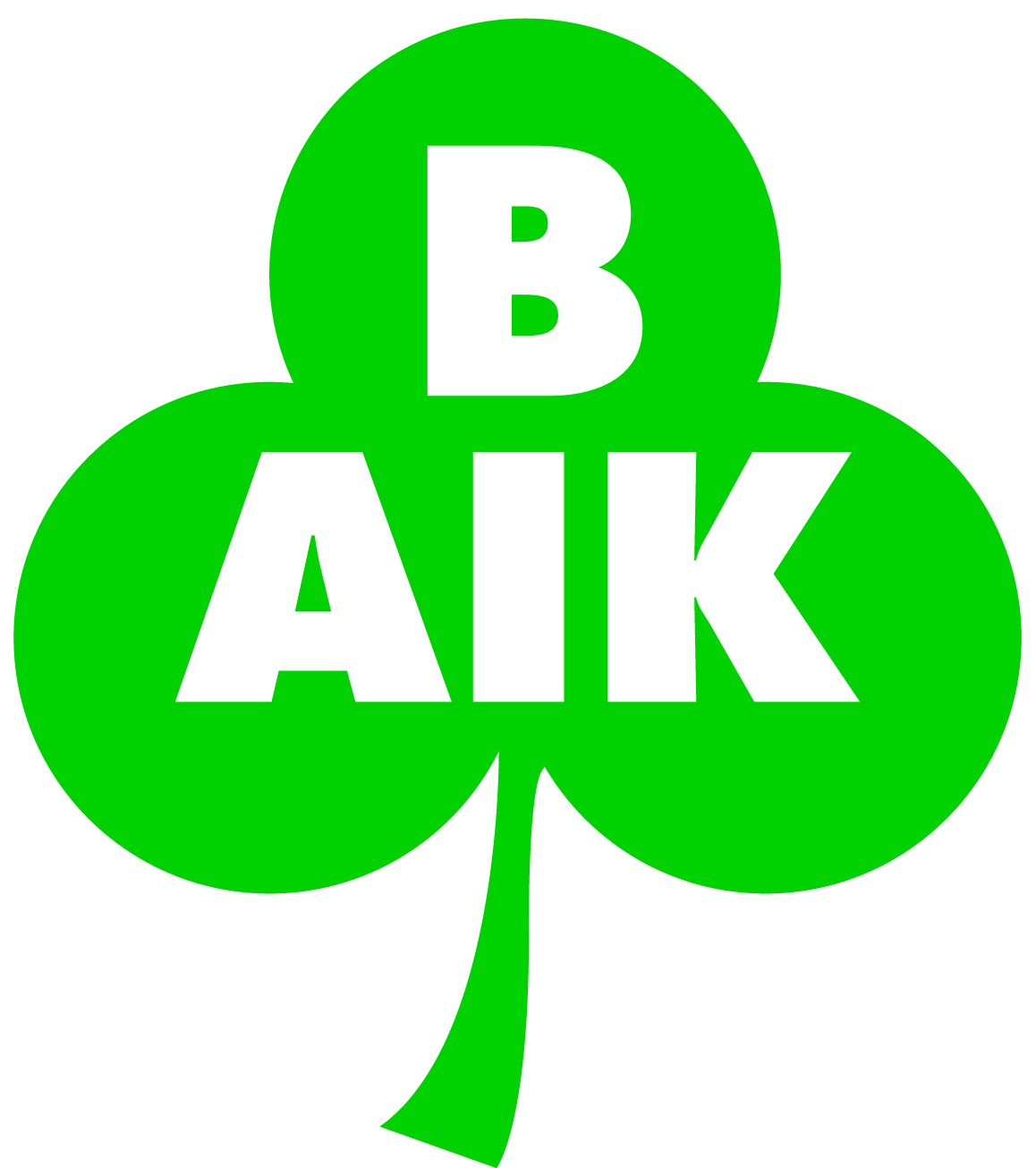 Utvärdering innebandy
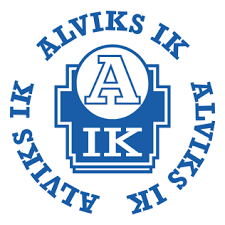 Redovisning av utskickad enkät
Säsong 2024/2025
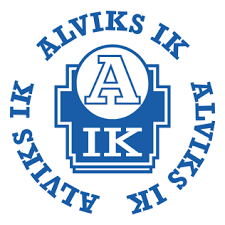 Seriespel
Spelar serie röd r8 samt öd 9
Seriestart 21 september
Ca 20 seriematcher under säsongen

Regler
Matcherna spelas 6 mot 6 i 3x15 minuter
Domare kan döma utvisning, stora/lilla straff
Blandade åldrar förekommer
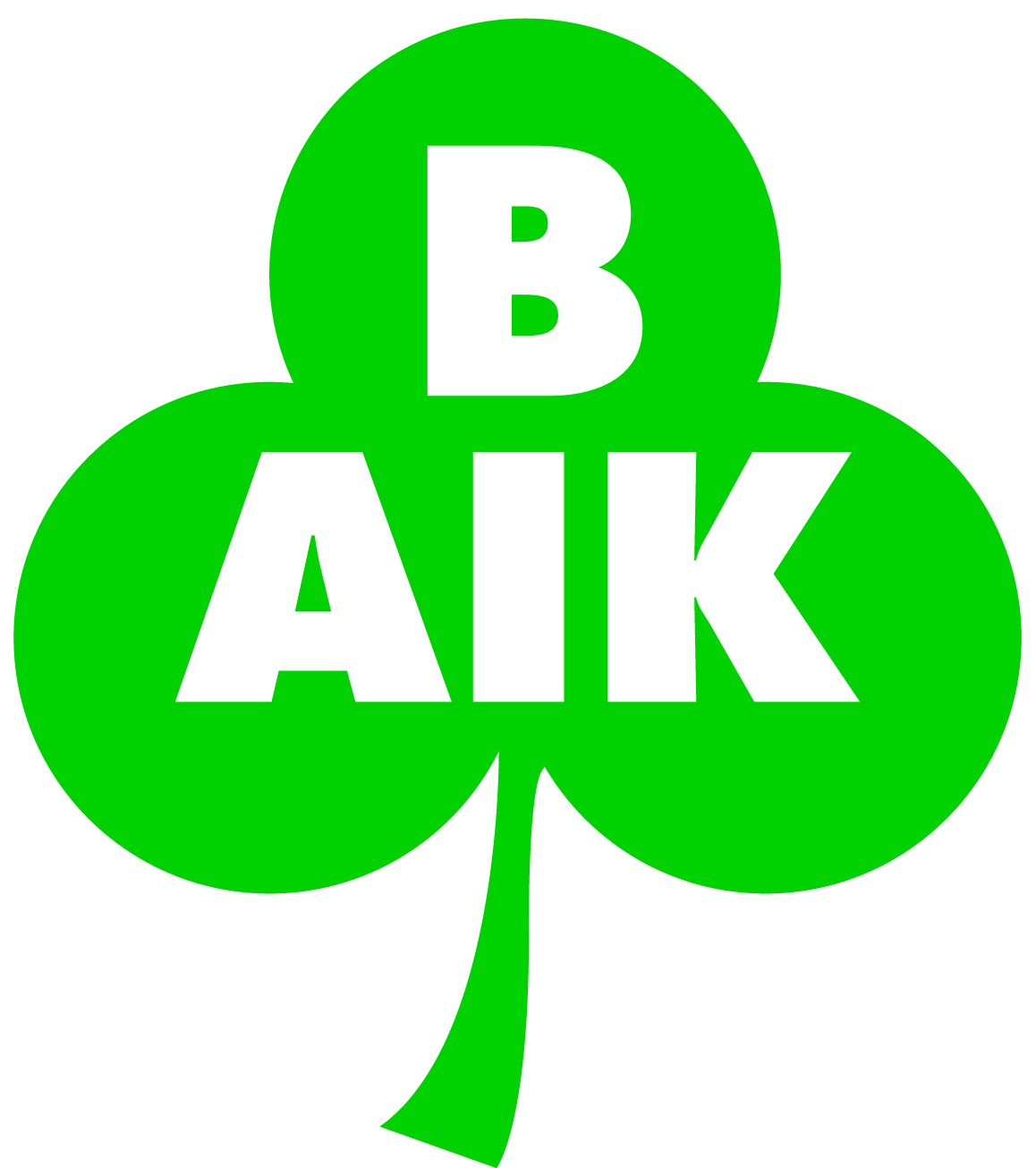 Säsongsplanering
Träningstider
Tisdag: 19:00-20:00
Torsdag: 20:00-21:00
Söndag: 12:00-13:30

Tränarnas upplägg för träning
Förberedelser innan träning
Närvaro
Uppträdande
Kombinationslag BAIK/ALVIK 08-10
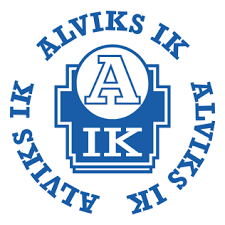 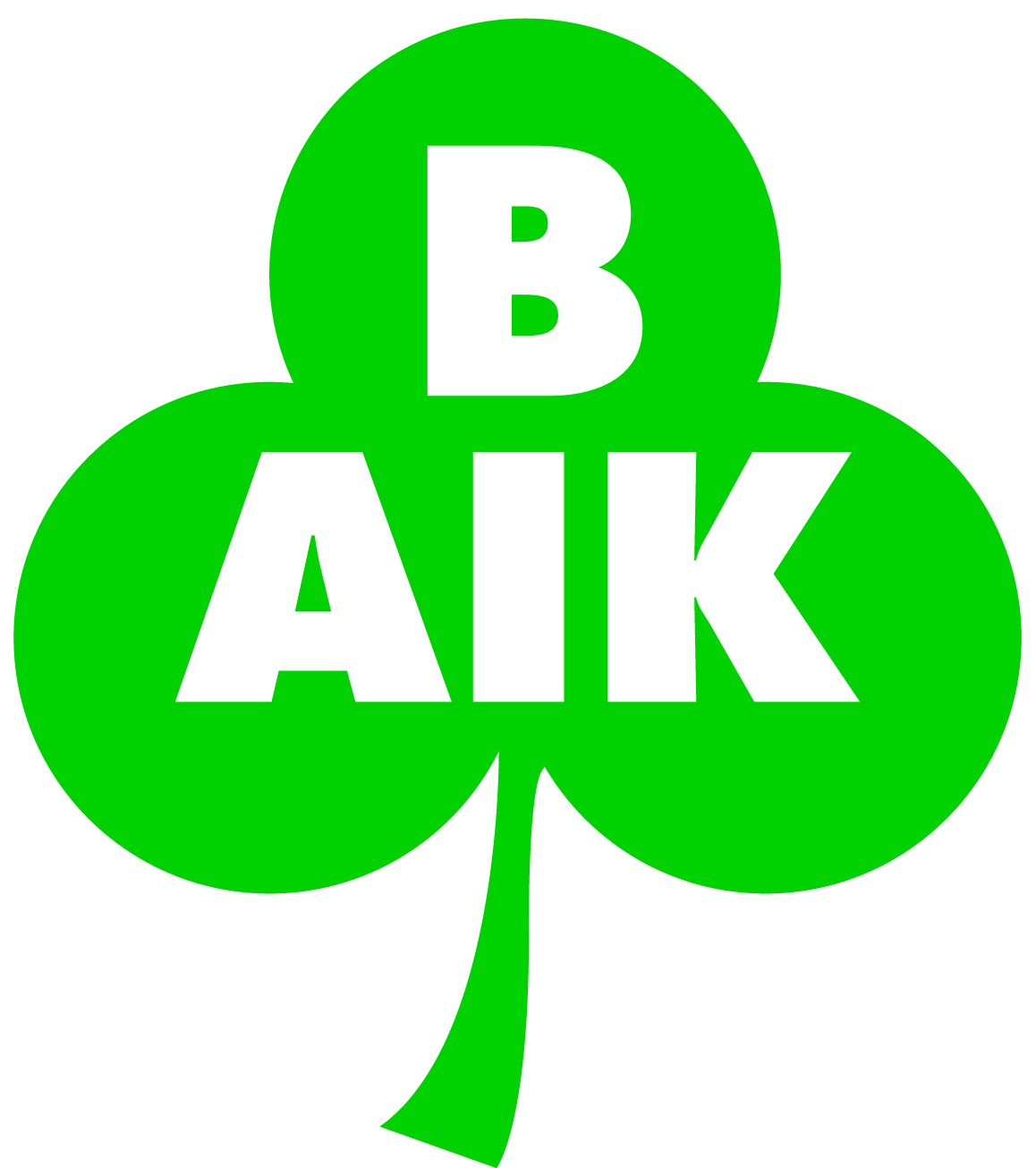 Säsongsplanering
Utrustning
Matchställ
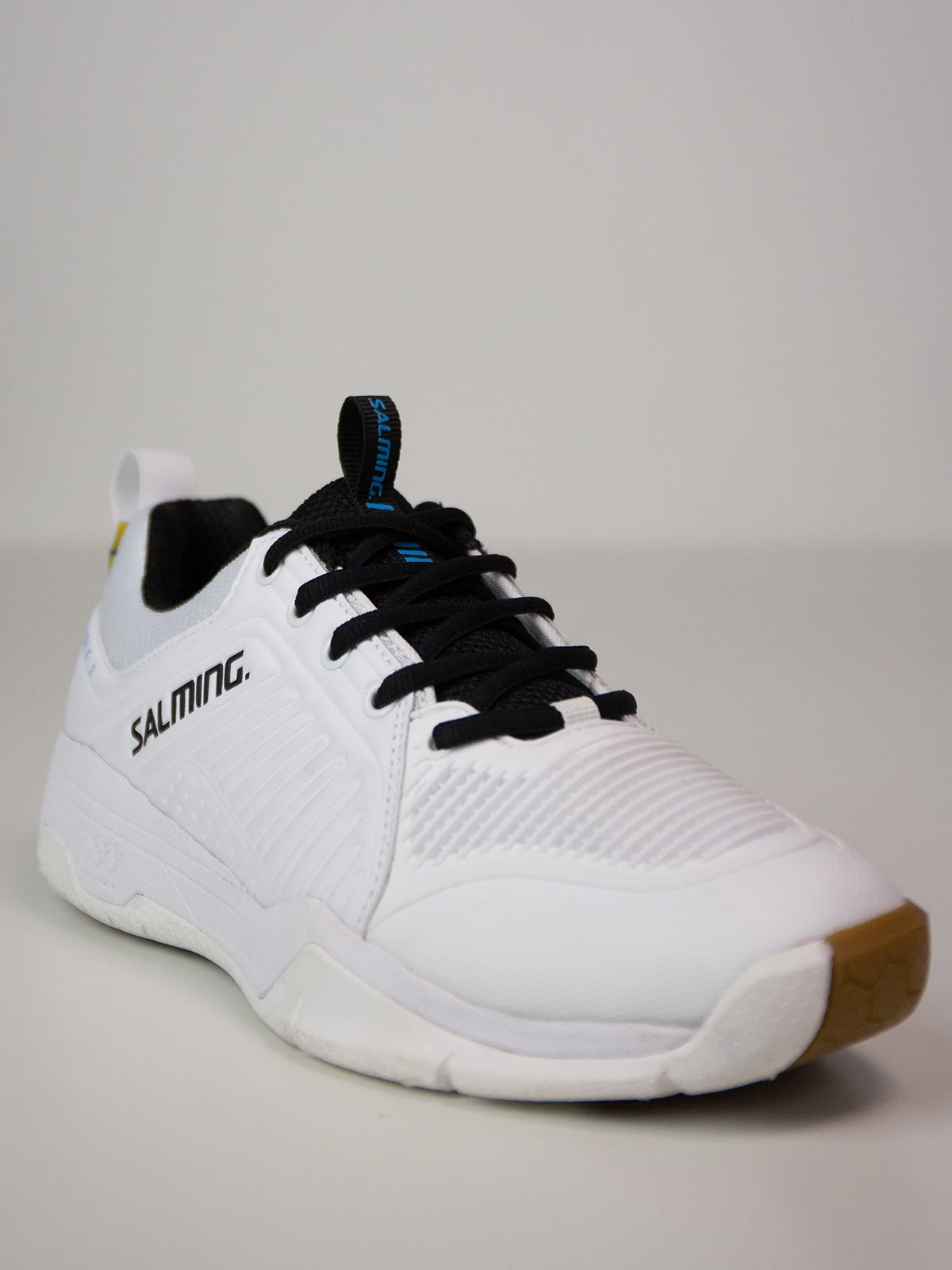 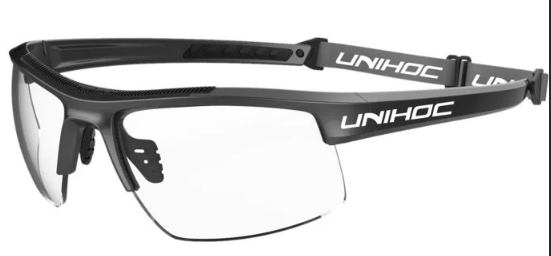 Säsongsplanering
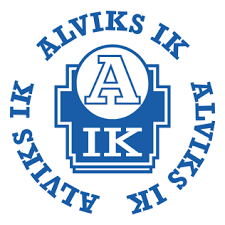 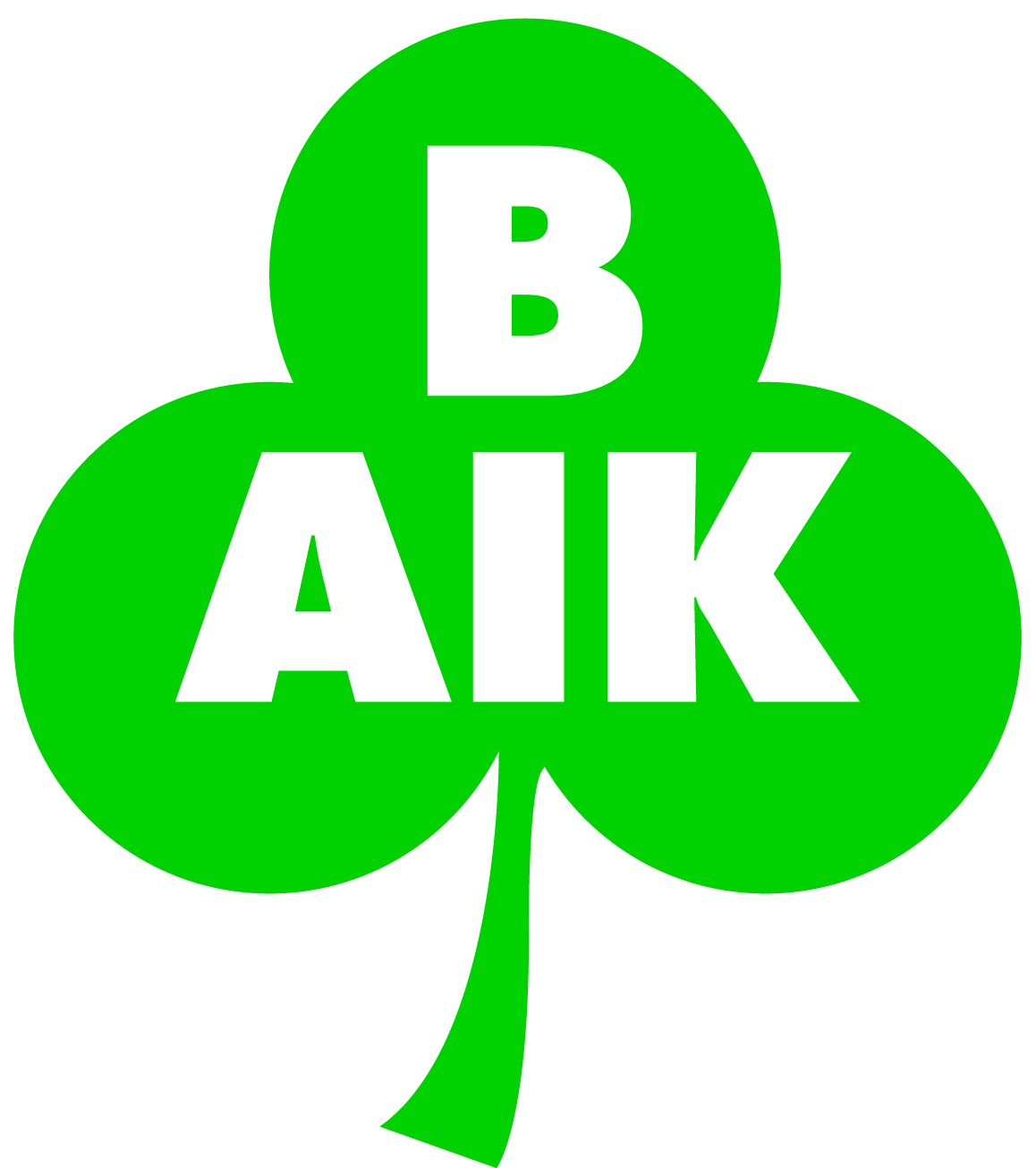 Tränarnas upplägg för seriespel
Närvaro
Uppträdande
Ha med bra mellanmål. Inte fika, godis eller energidryck
Cuper
Spelarnas önskemål är att spela 2-3 cuper i under säsongen

Sportringen cup (anmälda)
Torneå cup
Skellefteå cup

Hur finansierar vi cupspel?
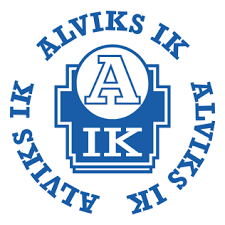 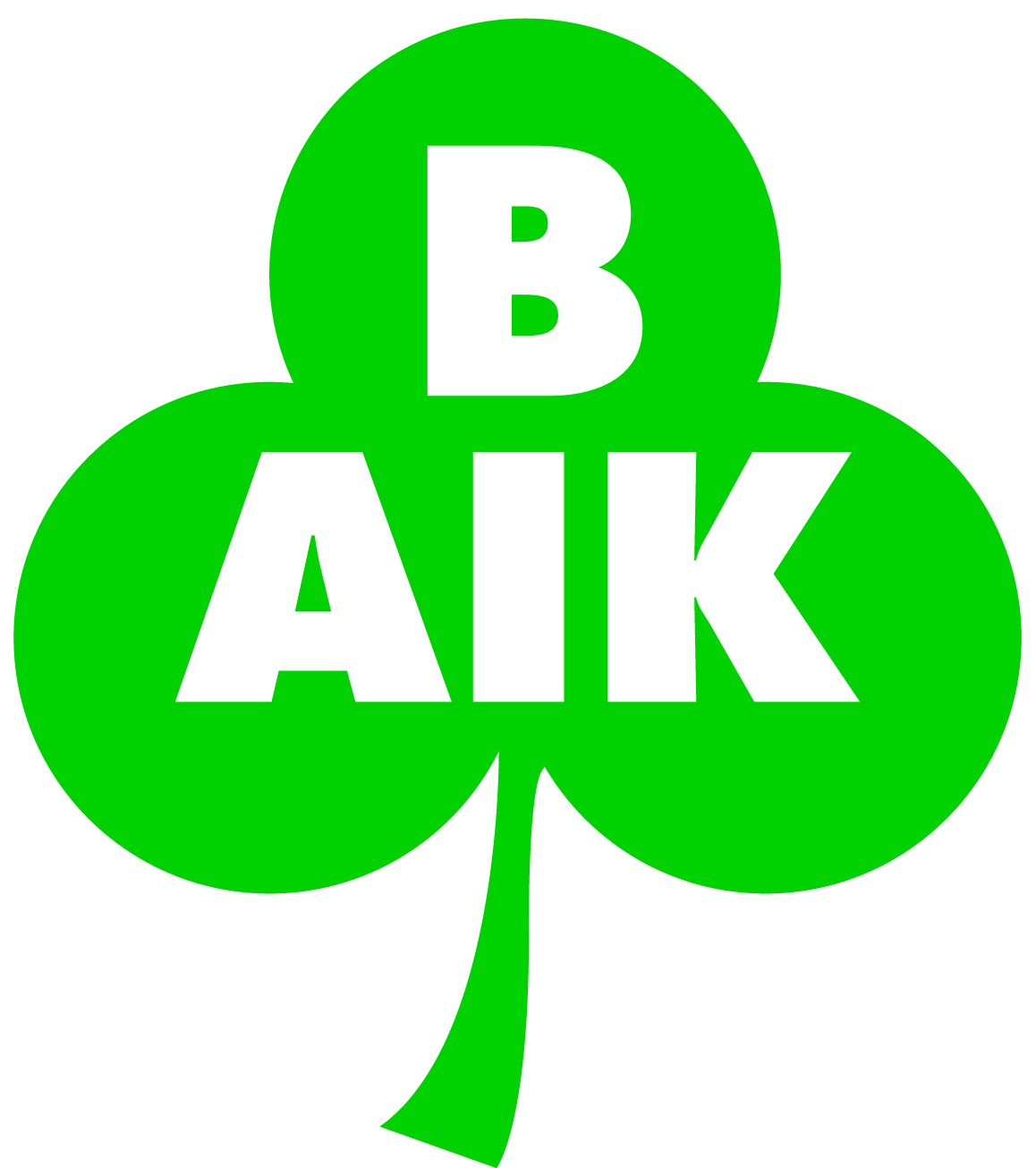 Ekonomi
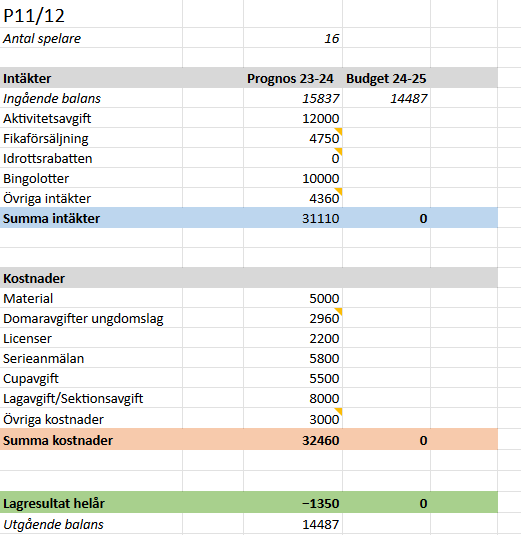 Avgifter
Medlemsavgift (till klubben) 350 kr/600 familj
Aktivitetsavgift (till laget) 1019 kr för 2024
Lagavgift (till sektionen) 500 kr för 2024

Försäljning
Sponsring
Ekonomiansvarig
[Speaker Notes: Upprätta budget för laget (mall finns)
Ha kontakt med ekonomigruppen i sektionenOrganisera försäljningar vid sammandrag 
Betala domare Följa upp att medlems- och aktivitetsavgift betalas in 
Organisera försäljning, aktiviteter och sponsring för att tjäna pengar till laget

Candy world – 5000 kr (möjligt)
Arctic Group - 5000 kr]
Övrigt
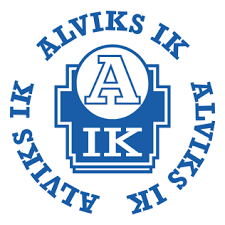 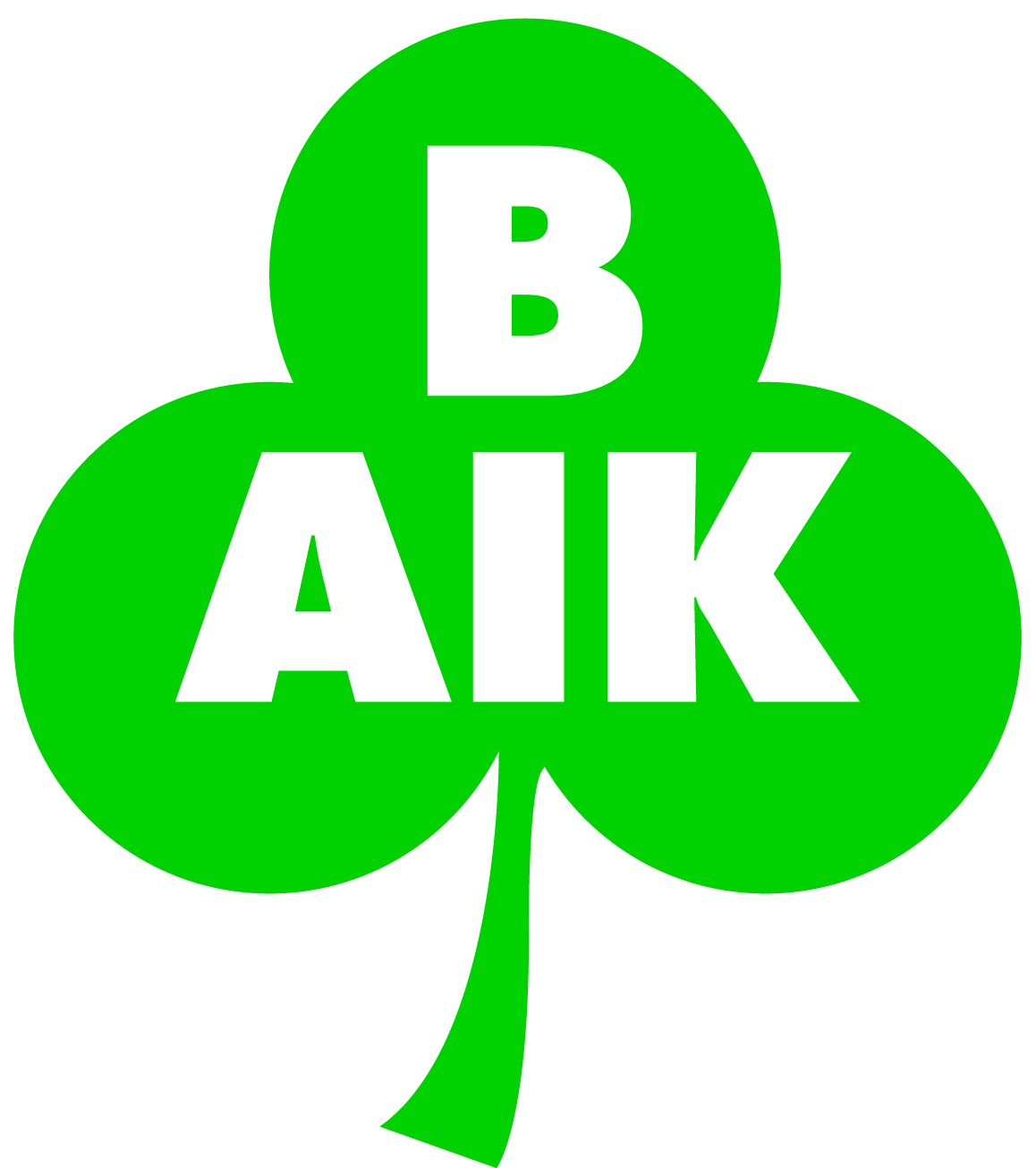 Behov av stöd från föräldrar
Behov av hjälptränare

Föräldragrupper
Sekretariat
Fikagrupp
Försäljningsgrupp
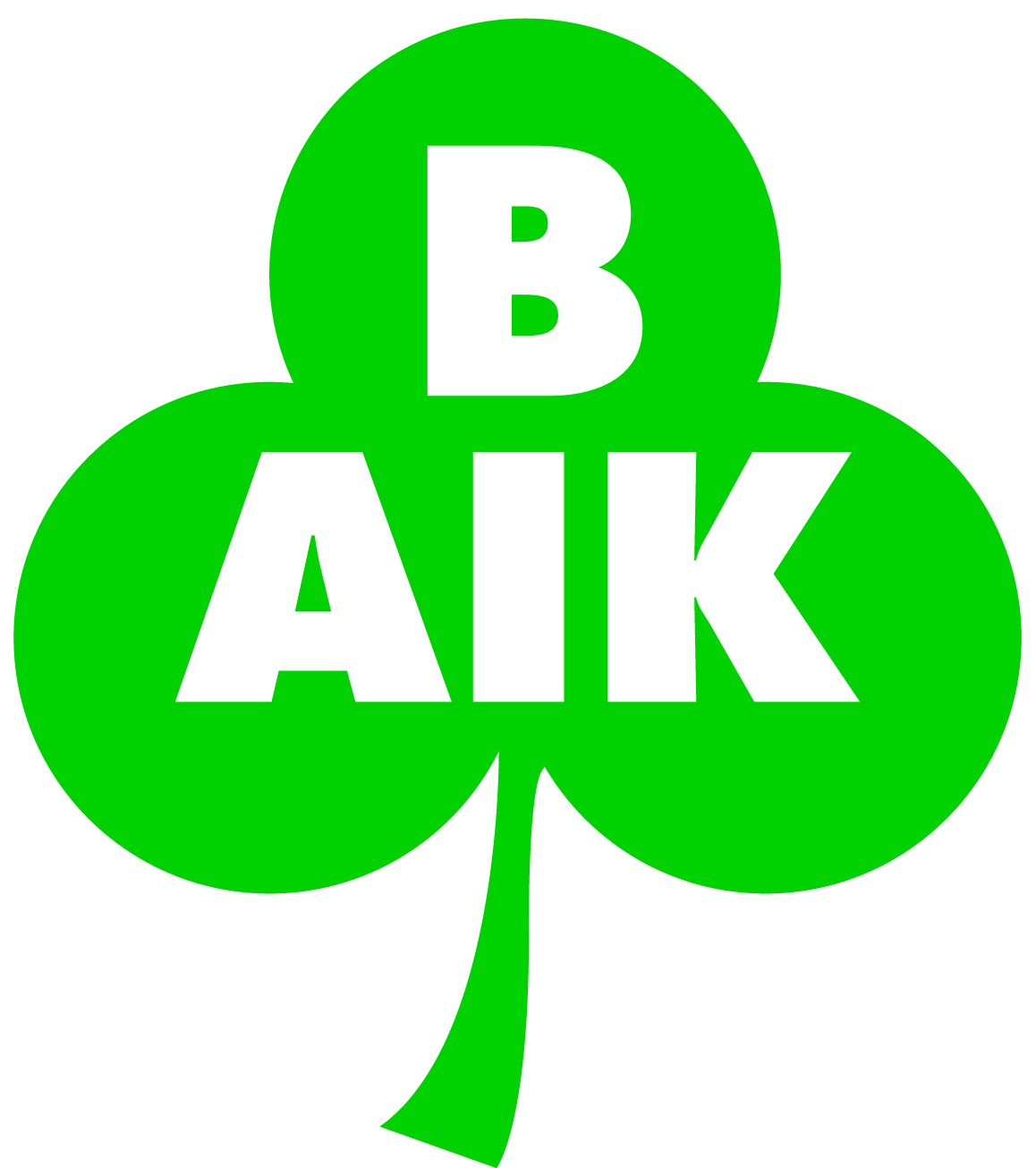 Övriga frågor?
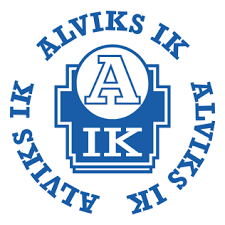